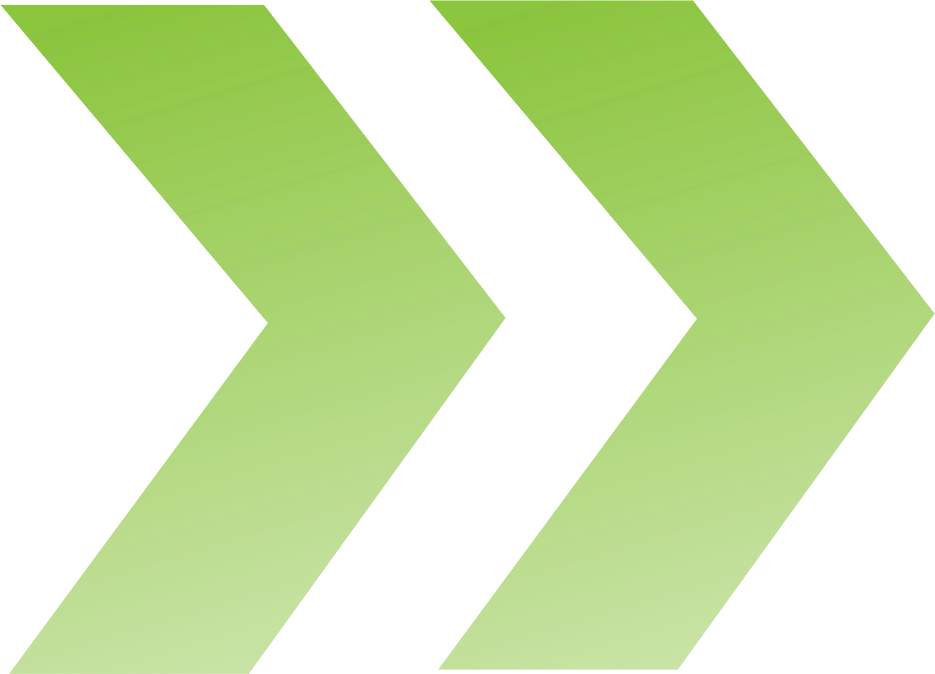 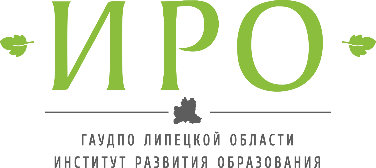 «Галерея юных героев Липецкой земли»
Липецкой области – 
70 лет
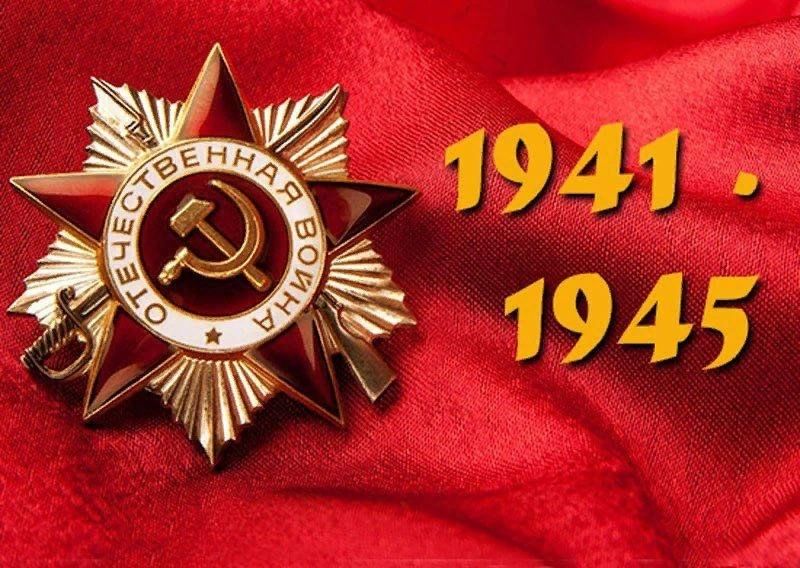 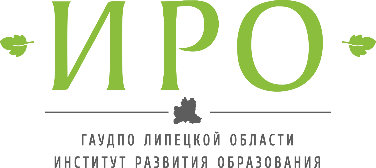 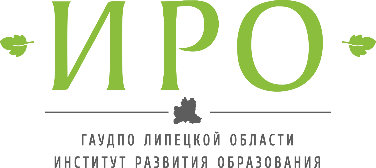 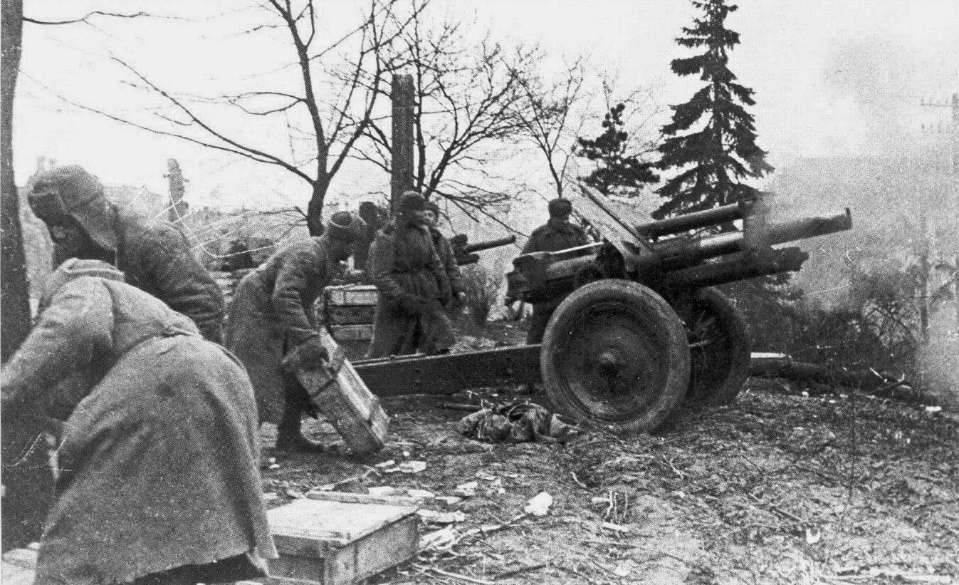 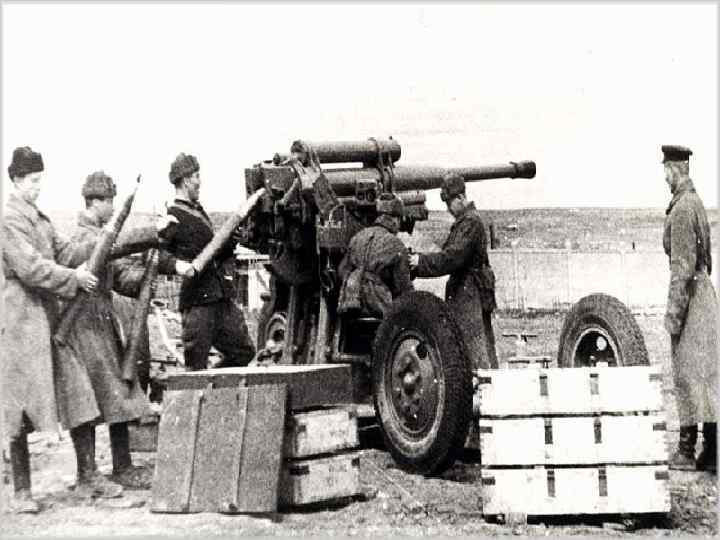 Осенью 1941 года немецко-фашистские войска рвались к Москве. Одним из направлений для захвата столицы гитлеровское командование выбрало юго-восток, в план наступления попали  Лебедянь, Елец и Задонск
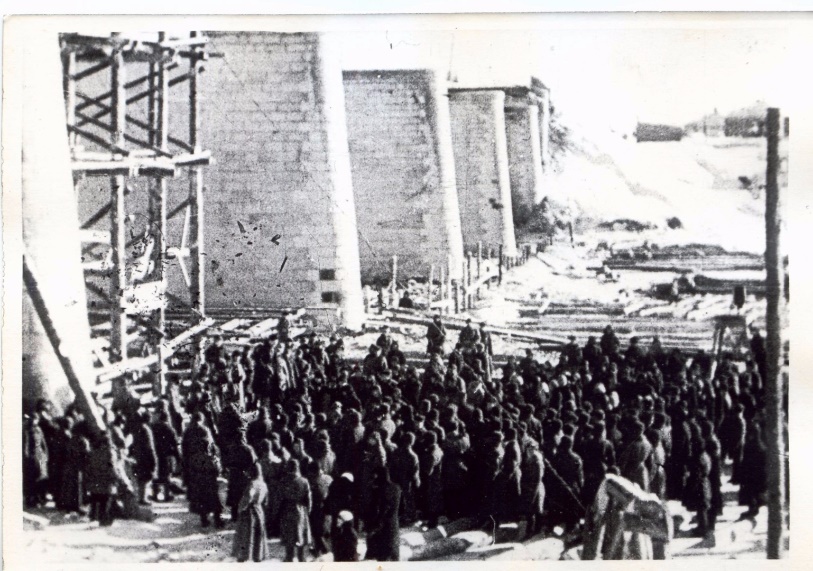 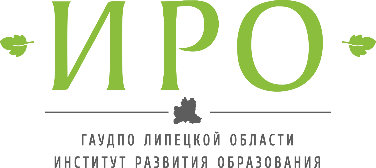 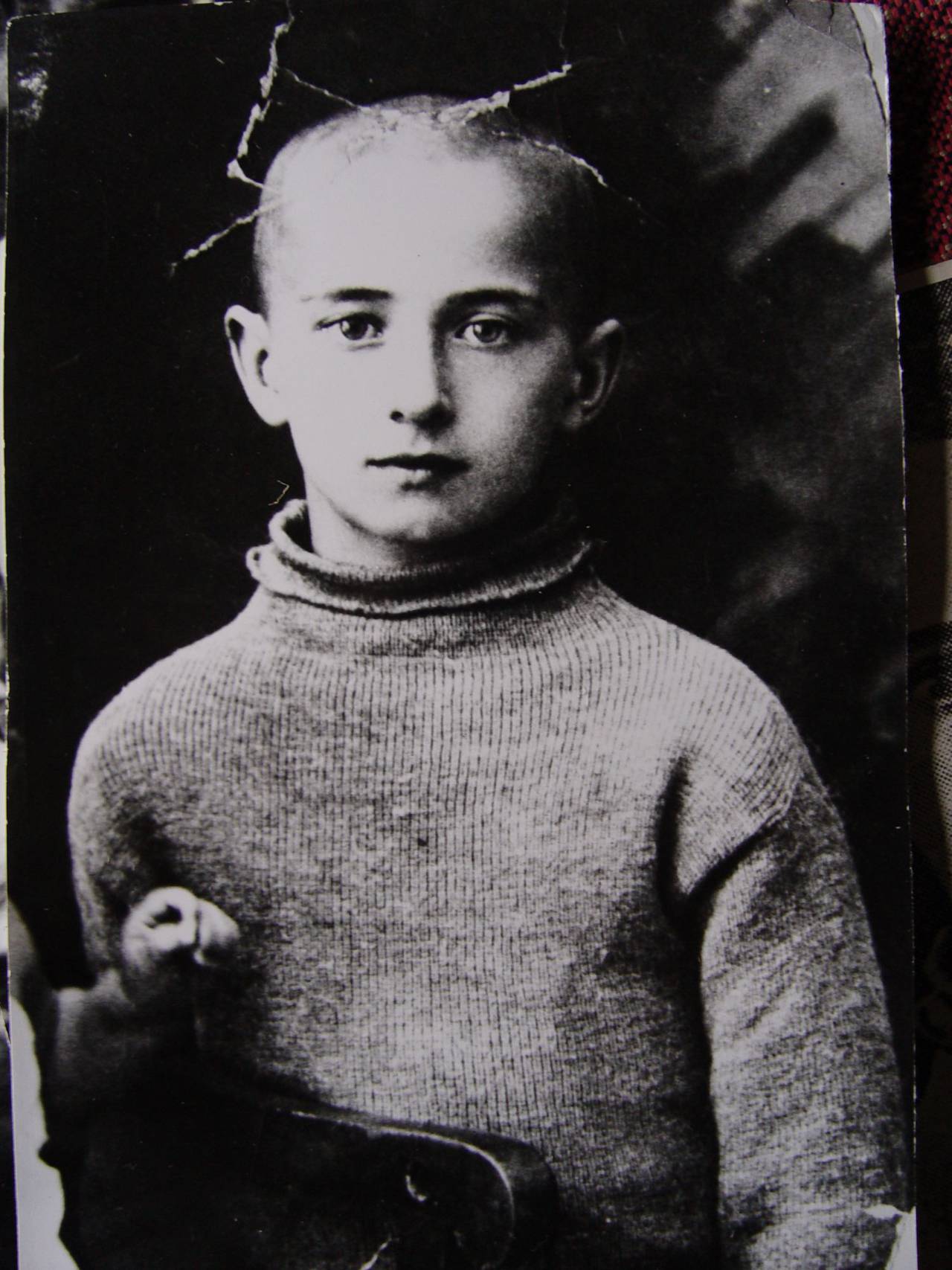 Витя Орлов  
принимал активное участие в освобождении Ельца от немецко-фашистских захватчиков
Витя Орлов, 14 лет
Ваня Краюшкин 
во время боевых действий на улицах Ельца помогал советским войскам освобождать город и получил благодарность от командующего за проявленную смелость
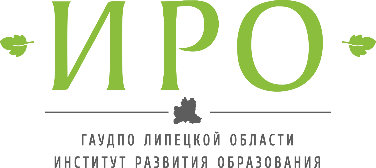 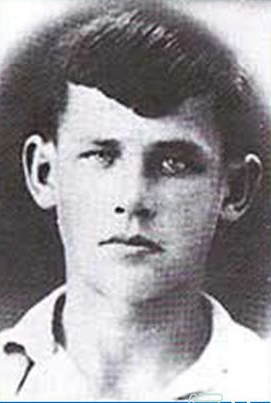 Ваня Краюшкин,            14 лет
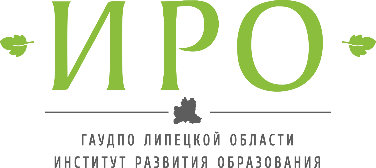 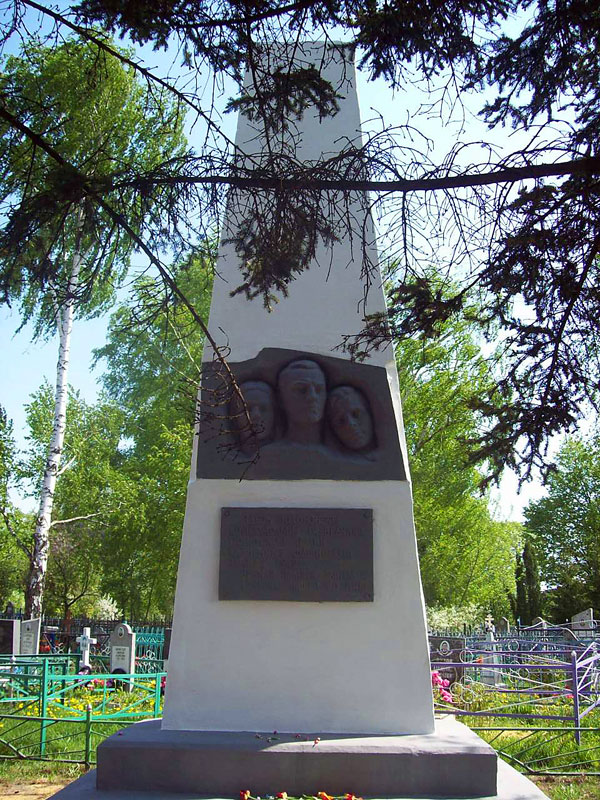 Стела на месте захоронения 
героев-разведчиков 
Сергея Кондарева, Вили Огнева и Клавдии Шаталовой
Володя Бачурин и 
Коля Пикалов - юные красноармейцы-разведчики, героически защищавшие родную землю
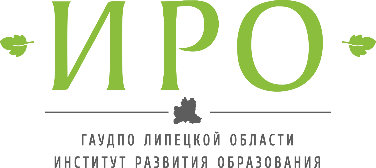 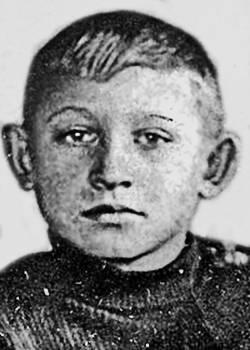 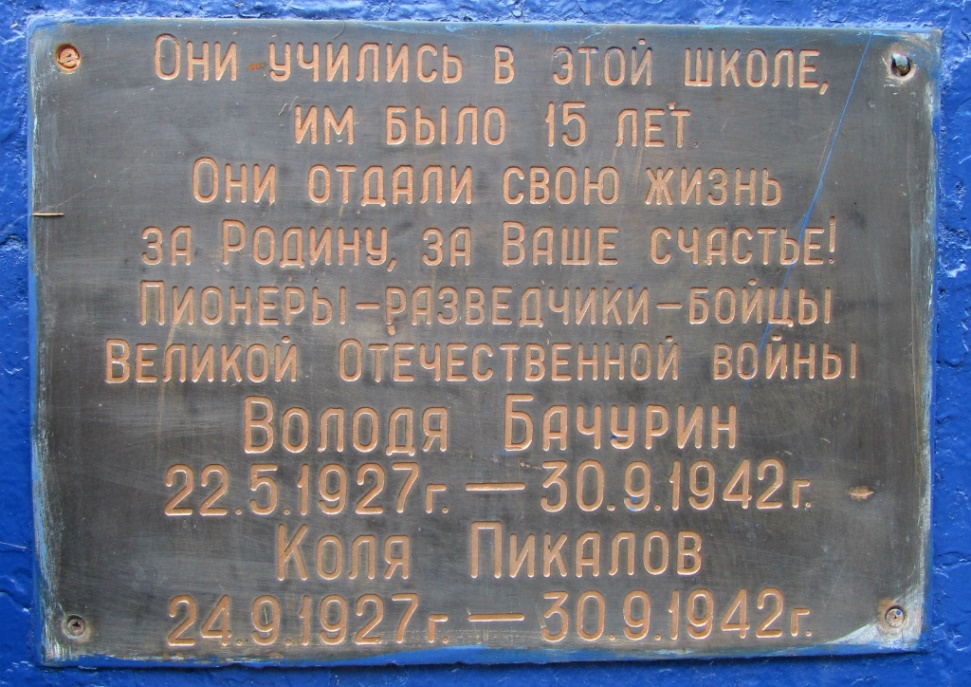 Володя Бачурин, 
14 лет
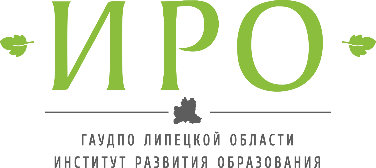 Миша Бекетов 
и Алеша Оборотов боролись с немецкими оккупантами, захватившими Елец в 1941 году
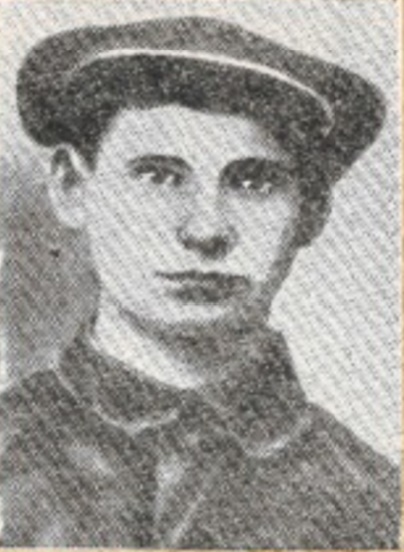 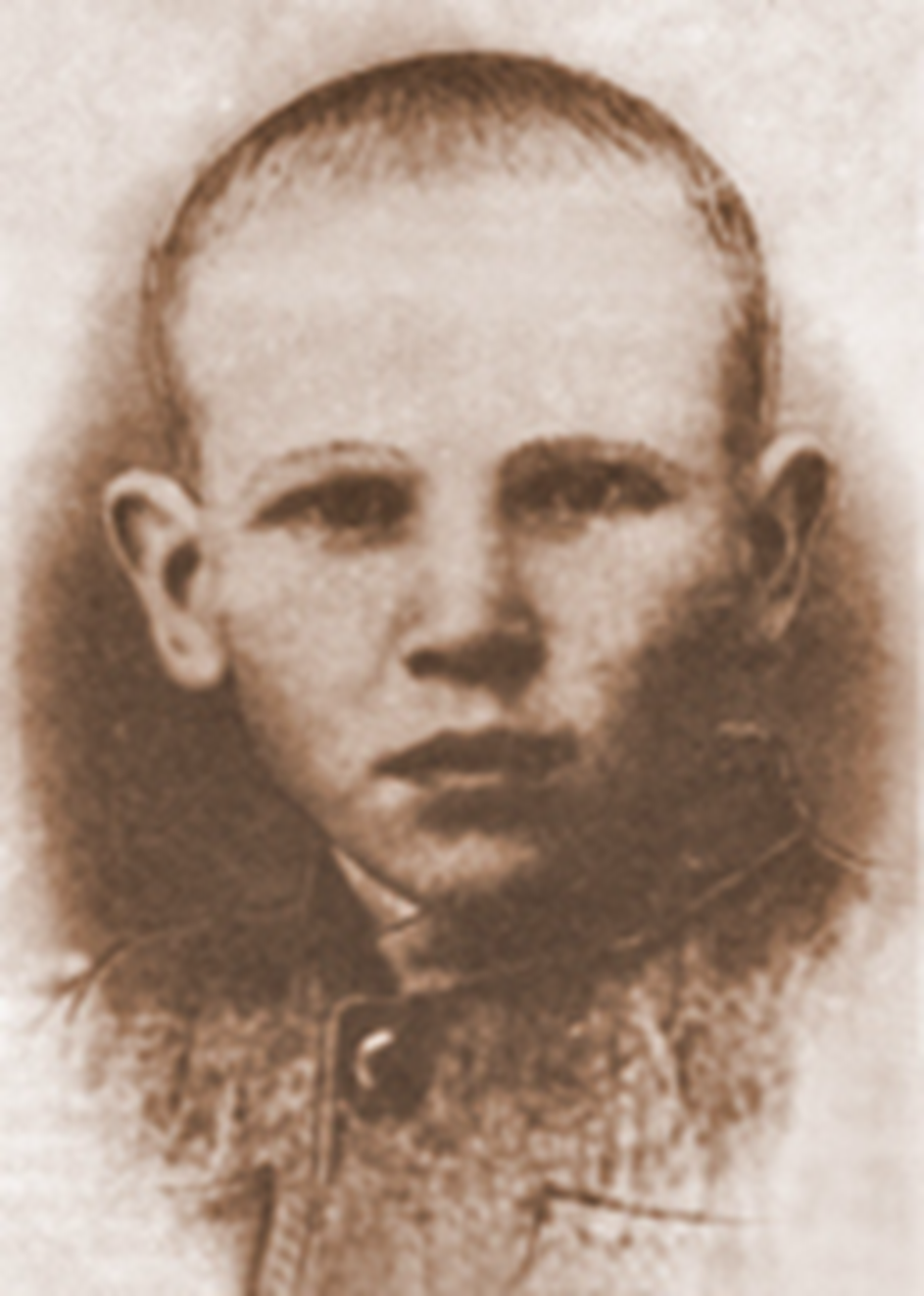 Миша Бекетов, 
16 лет
Алеша Оборотов, 13 лет
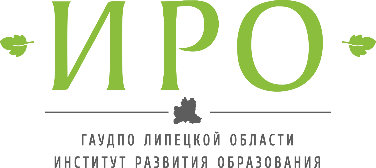 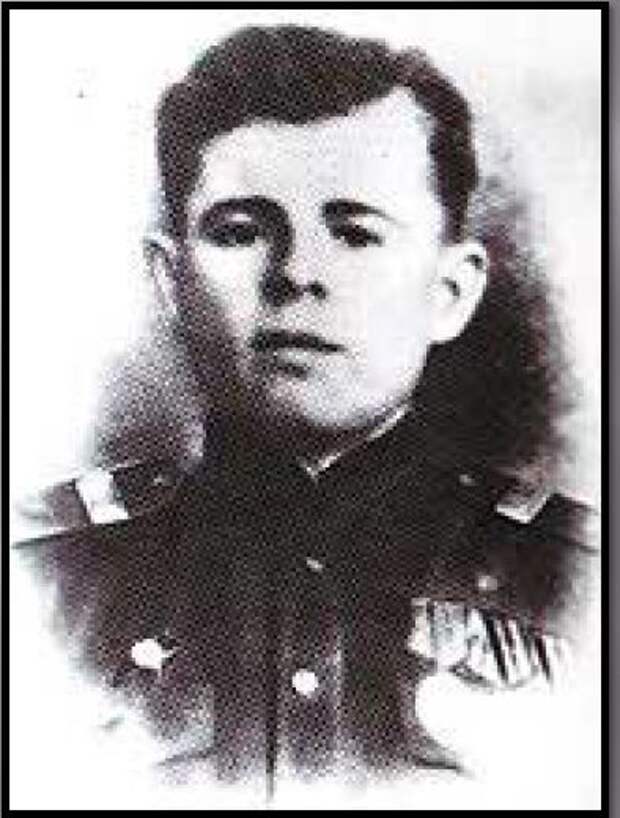 Сережа Гудин 
спас жизнь раненому командиру, спрятав его в своем доме              во время оккупации Ельца
Сережа Гудин, 16 лет
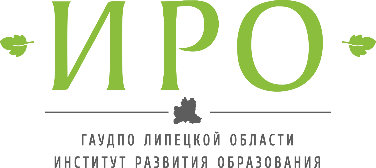 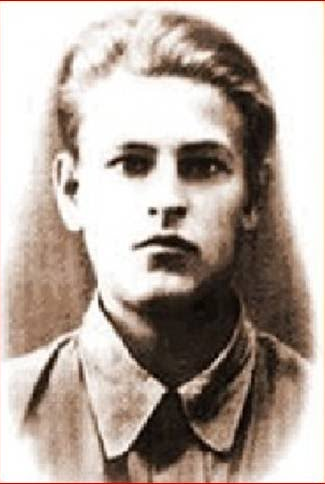 Володя Макаревич 
в момент решающих боев за Елец указал советским солдатам местонахождение огневых точек противника
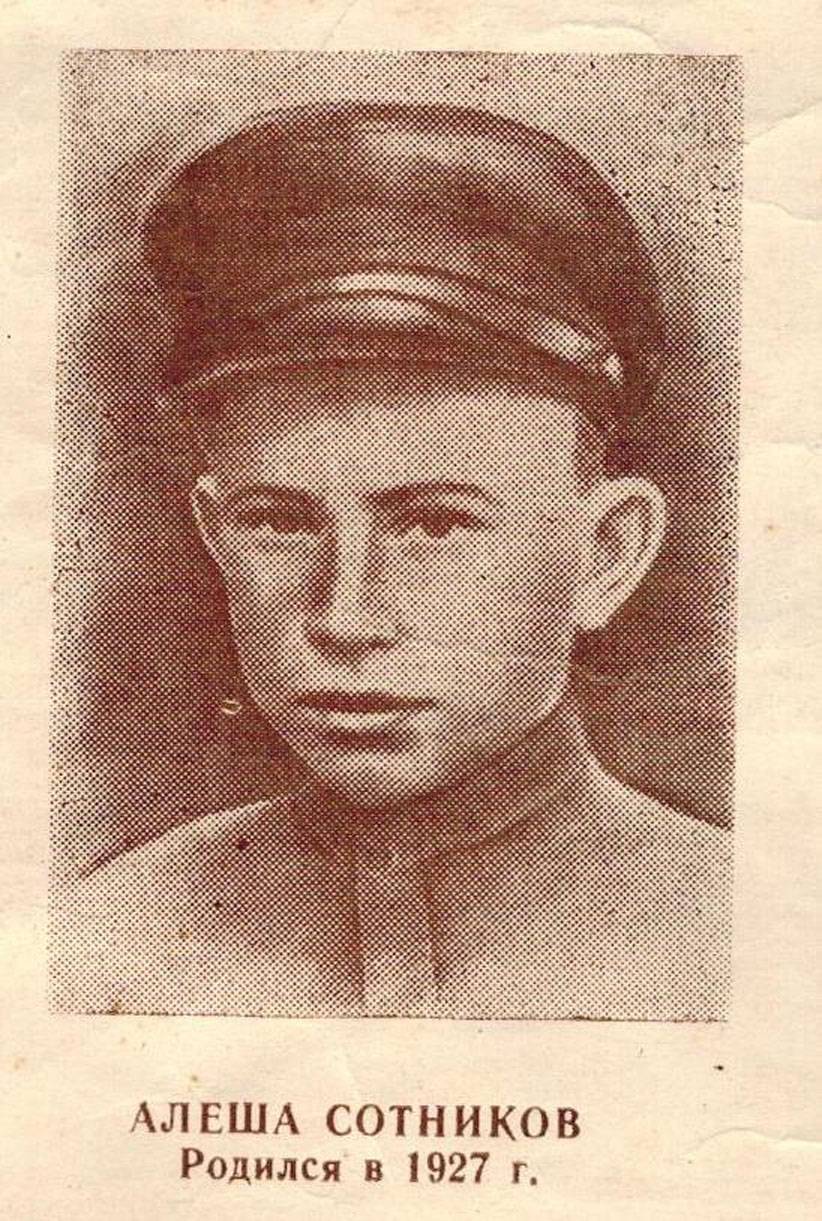 Алеша Сотников 
передал в штаб наших войск точные координаты немецких пушек и пулеметов
Володя Макаревич 
14 лет
Алеша Сотников,
14 лет
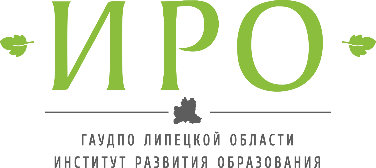 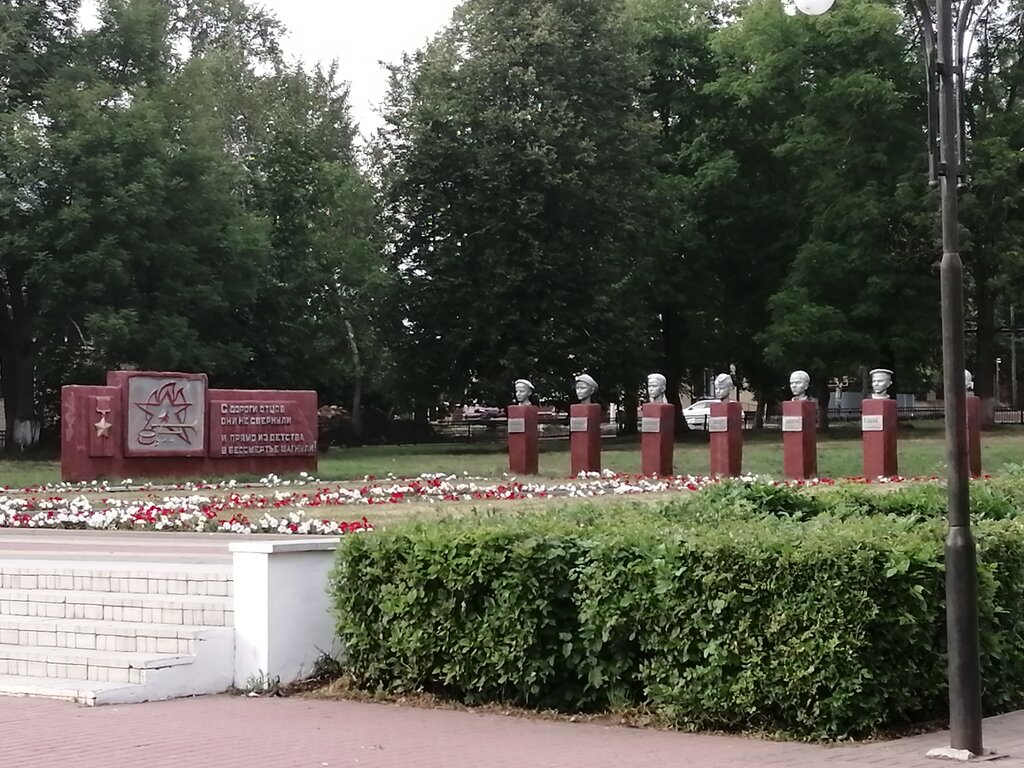 Памятник-мемориал пионерам-героям Липецкой области. г. Данков, парк Пионеров-героев